South Africa’s Trade and Regional Integration Agenda & Agreements
Workshop for Portfolio Committee on Trade and IndustrySouth African Parliament 18 September 2019
Facilitators: Trudi Hartzenberg & Gerhard Erasmus
Overview
Why and how do Nations trade?
Trade in the 21st Century
Trade Policy Instruments 
Multilateral Trade Governance
Regional Trade Governance & Integration
Current Trade Negotiations Overview
Domestic Trade Governance 

What happens after Brexit and AGOA?
Why and How do Nations Trade?
Trade and commerce predate the Nation State
Trade has welfare benefits: We cannot prosper in isolation
Integration into global economy & part of foreign policy
Comparative advantage, specialization, global supply chains
World consist of sovereign States --- jurisdiction over own territory
Trade therefore requires Int. legal instruments (Treaties)
Must be negotiated, signed, ratified, enter into force & be implemented
Negotiations are about securing reciprocal market access - with certainty and predictability. (Offensive & defensive trade interests)
Trade Agreements  must also protect legitimate  national needs (e.g. health, environment, remedies etc )
Treaties not directly applicable – Parliamentary approval & domestic implementation
Role of Law + Institutions: Predictability, certainty & remedies
Why & How do Nations Trade?...cont’d
States (not Governments) are the Parties to Treaties….
But private sector the main traders
Trade, Investment & Commerce: Essentially re private sector 
What about private needs & rights? 
Governments: Provide enabling environment & certainty
Trade is not an end in itself: Development, industrialization 
This requires a complete policy cycle & proper regulation
Which goes beyond national jurisdiction
What happens at borders? Who polices borders? Why?
What is a tariff? What is a tariff book?
What are non-tariff barriers & Trade Facilitation?
How is trade in services regulated?
What happens when a State belongs to several trade agreements/regional arrangements?
Trade in the 21st Century
Rules-based Int. trade under the WTO (since 1995)
Trade in goods now linked to global & regional trade (including trade in intermediates such as South Africa’s participation in the global automotive value chain)
Trade in services (including e-commerce (digital trade), South Africa’s services suppliers in the rest of Africa)
Trade facilitation & non-tariff barriers particularly important
Trade policy instruments & trade governance more important: Tariffs and non-tariff barriers, quantitative restrictions, trade remedies & safeguards, standards (sanitary and phyto-sanitary measures, technical barriers to trade)
Trade in services: Regulators & regulations impacting on different modes of services supply
Trade Policy Instruments
Trade in goods – tariffs and non-tariff barriers, quantitative restrictions, trade remedies and safeguards, standards (sanitary and phyto-sanitary measures, technical barriers to trade)….  


Trade in services:  regulations impacting different modes of services supply  e.g. number of licences that the communications regulator can issue will limit market access (as well as the number of domestic firms that can supply e.g. mobile services)
Who makes Trade Policy and How?
What is a successful trade policy cycle? What/who is relevant?  How is trade policy embedded in the National Development Plan?

Note, trade policy linkages with…..
Industrial policy
Fiscal policy
Services sector policies
Investment
Competition
Education, Labour 

	How do we ensure that competitiveness issues and the Impact 		of new Technologies are addressed in trade policy?
Multilateral Trade Governance
Post World War II: GATT, IMF and World Bank created.  To do what?  How? 
GATT functioned from 1947 to 1994 -- regulated trade in goods only
Market access – non-discrimination – concessions – reciprocity – Rounds
WTO established after Uruguay Round (1 Jan. 1995)
Brought rules-base trade via GATT, GATS, TRIPS, Dispute Settlement Understanding
Contains a single undertaking & compulsory dispute settlement
Member driven. Secretariat  not a policeman
Further liberalization through Rounds (Doha Round not concluded)
Dispute Settlement Understanding: Panels, Appellate Body & DSB
Reversed consensus for dispute rulings
Exceptions allowed  but only as provided (e.g. re Anti-dumping)
WTO faces a crisis. (US - China trade war) What can/should be done?
Domestic Trade Governance
Trade Agreements applied on inter-State & intra-State levels
For Trade in Goods disciplines there must be national Laws and State Organs (Customs, permits, standards bodies etc.)
Tariff = important instrument of Industrialization in RSA
Tariff admin, rebates, tariff adjustments, trade remedies via CET of SACU. ITAC acts on behalf of SACU 
Administrative Justice requirements & Transparency
For trade in services/service providers: Regulators & Regulations (Banking, transport, communication, tourism etc) 
Investment: Attracting, promoting & protecting Investments and Investors. BITs re-invented
For Trade Remedies: Admin Law and WTO Trade Remedies (Anti-dumping, ITAC) Poultry dispute with EU under EPA
Trade administration not to be divorced from trade  policies & Int Obligations. (Note Immigration)
Regional trade agreements, Economic Partnership Agreements….
Free Trade Areas (reduce tariffs, need rules of origin, no CET) Members can independently conclude trade agreements with other trading partners 
Customs Union (common customs territory & CET) Members cannot, on their own, enter into trade agreements with other partners
Common market (liberalise goods, services, capital & labour)
New generation Partnership Agreements - Economic Partnership Agreements, Where do they fit in? 
What is the EU and what makes it unique?
Regional Trade Governance & Integration
WTO allows FTAs & CUs – but under certain conditions

What about GSP (Generalised System of Preferences), EBA (Everything but Arms) and AGOA (Africa Growth and Opportunity Act)? These (non-reciprocal) require a waiver in the WTO

Why does regional integration make sense for Africa?
Access to larger markets, supply chains, global integration (66% of intra African trade in SADC region) 
Political objectives (Abuja Treaty, RECs, TFTA , AfCFTA)
Promotes compliance, monitoring etc with effective institutions

Problems of overlapping membership
Separate jurisdictions mean duplication + costs...
Fragmentation versus common policies & standards
Regional Trade Governance & Integration …cont’d
African regional Integration makes sense
Also driven by solidarity concerns – Abuja Treaty
TFTA launched in 2015 – awaiting 14 ratifications
AfCFTA launched in 2018 – in force from  30.5.2019
But trade only possible in 2020 (perhaps)
AU recognizes 8 RECs as building blocks of AfCFTA
Art 19 AfCFTA Agreement: RECs shall continue
SADC Tribunal abolished in 2011 after Zimbabwe ruling
RSA Const. Court ordered withdrawal of President’s vote
Private party litigation in EAC, COMESA & ECOWAS
African governments never litigate over trade disputes
Tripartite Free Trade Area (TFTA)
TFTA was launched in June 2015, but negotiations are still ongoing

Tariffs (SACU – EAC: tariff negotiations completed in July 2019; SACU – Egypt – no progress in last few years)
Rules of origin – ongoing

Note: Existing RECs continue to exist and trade according to their trade regimes (acquis)

14 ratifications are needed for entry into force.  5 Member States have ratified (South Africa, Egypt, Uganda, Rwanda, Kenya)


Work programmes on:
Industrial development
Infrastructure
Trade facilitation
Tripartite Transport & Transit Facilitation Programme (TTTFP)
Expected results are:
Result 1:  Tripartite Vehicle Load Management Strategy Implemented

Result 2:  Harmonised Tripartite vehicle regulations and standards  implemented

Result 3: Preconditions for an operational EA-SA transport registers and information platform and system implemented

Result 4:  Efficiency of regional transport corridors improved



Link to WTO Trade Facilitation Agreement commitments?
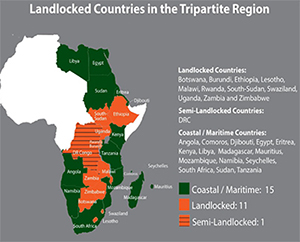 Barriers to intra-Africa trade: Border post congestion - Lusaka Times 3 December 2018
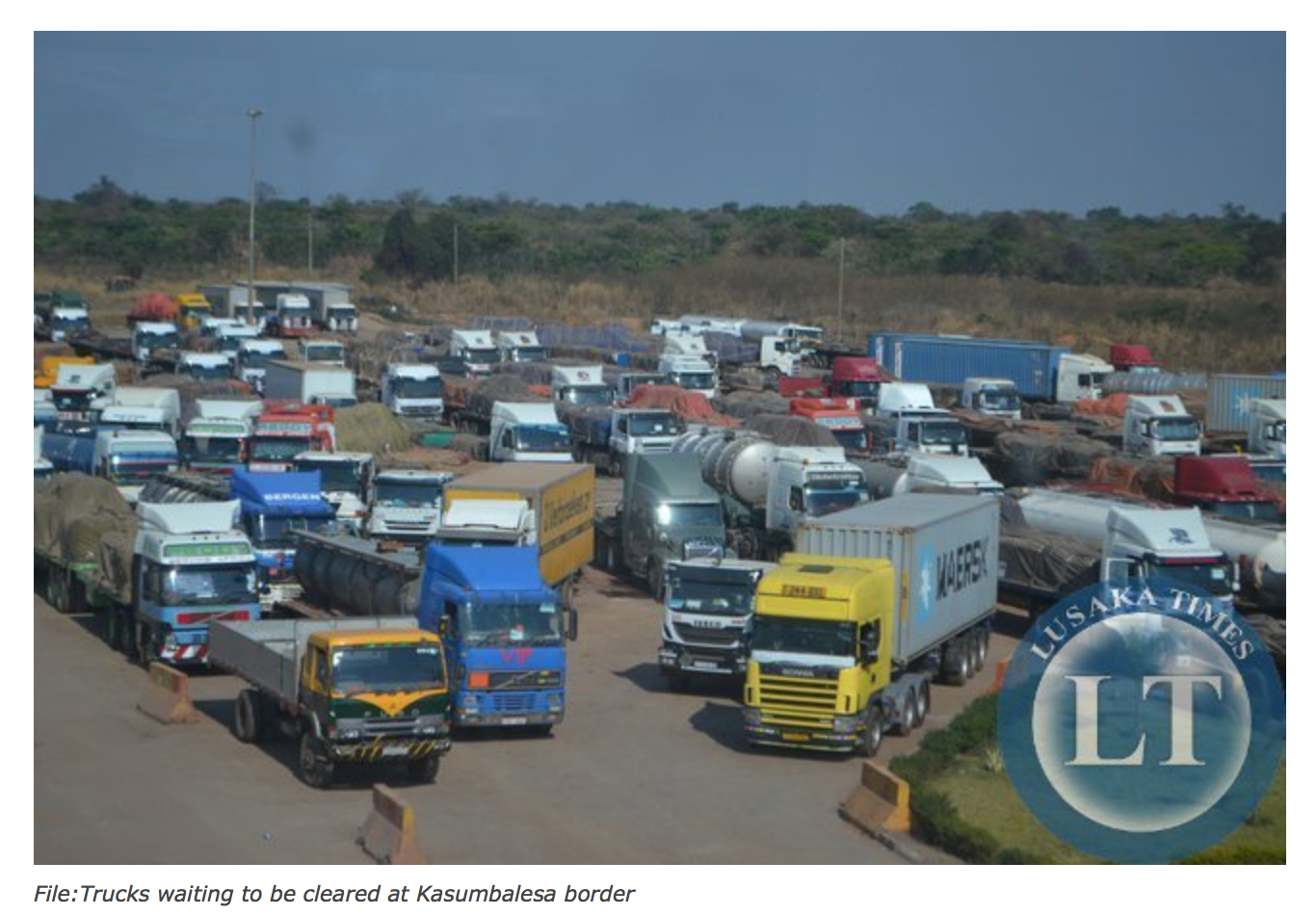 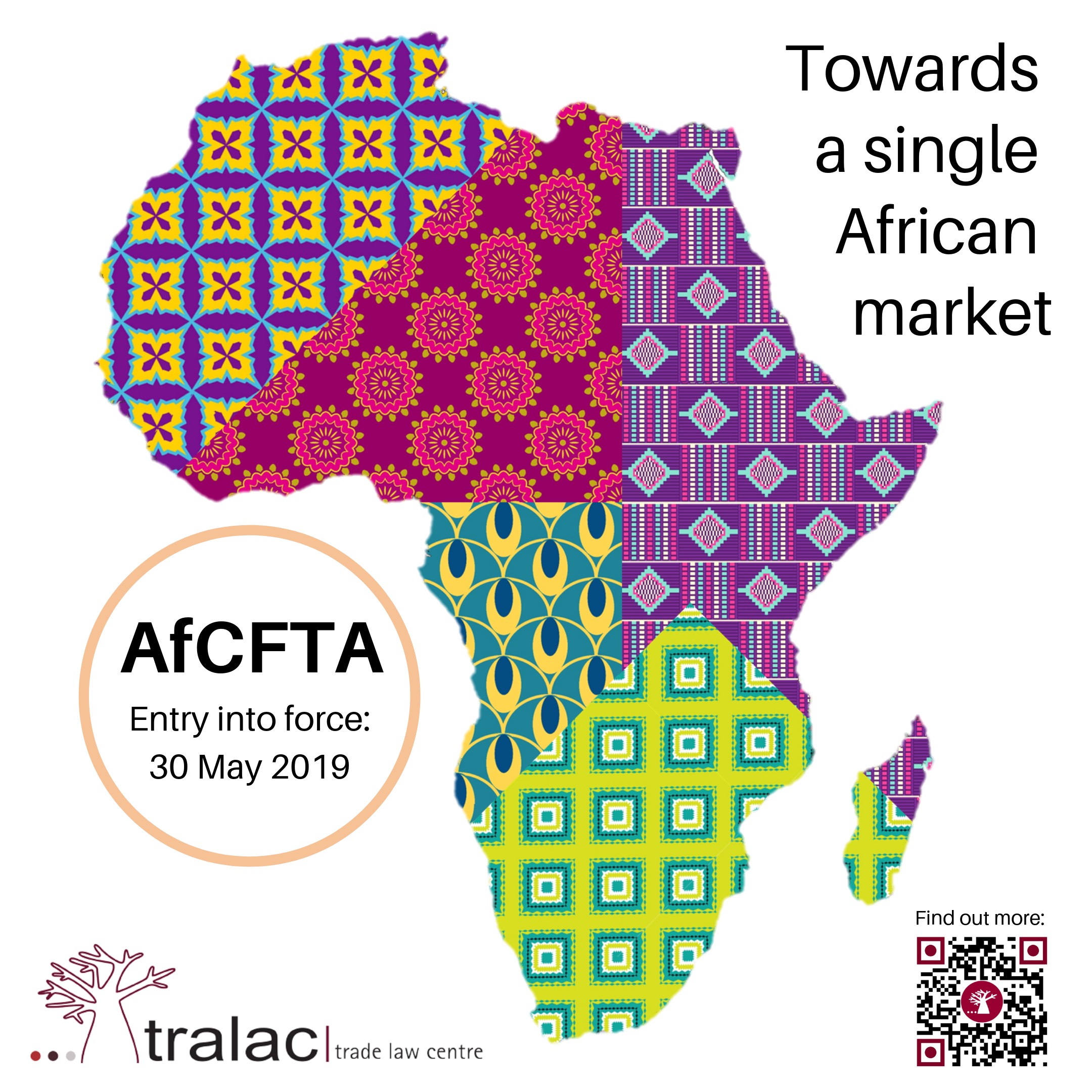 Continental Free Trade Area (CFTA)
55 Member States of the African Union

Key objective: boost intra-Africa trade
Focus: industrial development
Regional economic communities will continue to exist 

Agenda - Phase1
 - trade in goods (tariffs, rules of origin – still being negotiated)
 - trade in services (

Agenda - Phase 2
 - intellectual property
 - investment
 - competition policy

CFTA will be launched in December 2017 (Framework Agreement, negotiations will continue)
African Continental Free Trade Area
What is the African Continental Free Trade Agreement (AfCFTA)?
Boosting intra-Africa trade – AfCFTA as a flagship African Union project AND a free trade area
Extra-ordinary Summit 21 March 2018 – AfCFTA Agreement presented for signature - 
What has been achieved?
Important question: When can we start trading under the AfCFTA?

Reality Check: i) trade and tariffs vs non-tariff barriers
Ii) more than 50% of intra Africa trade is in SACU
Intra-Africa trade – highly concentrated
More than 50% of intra-trade takes place in SACU


More than 65% of intra-trade takes place in SADC
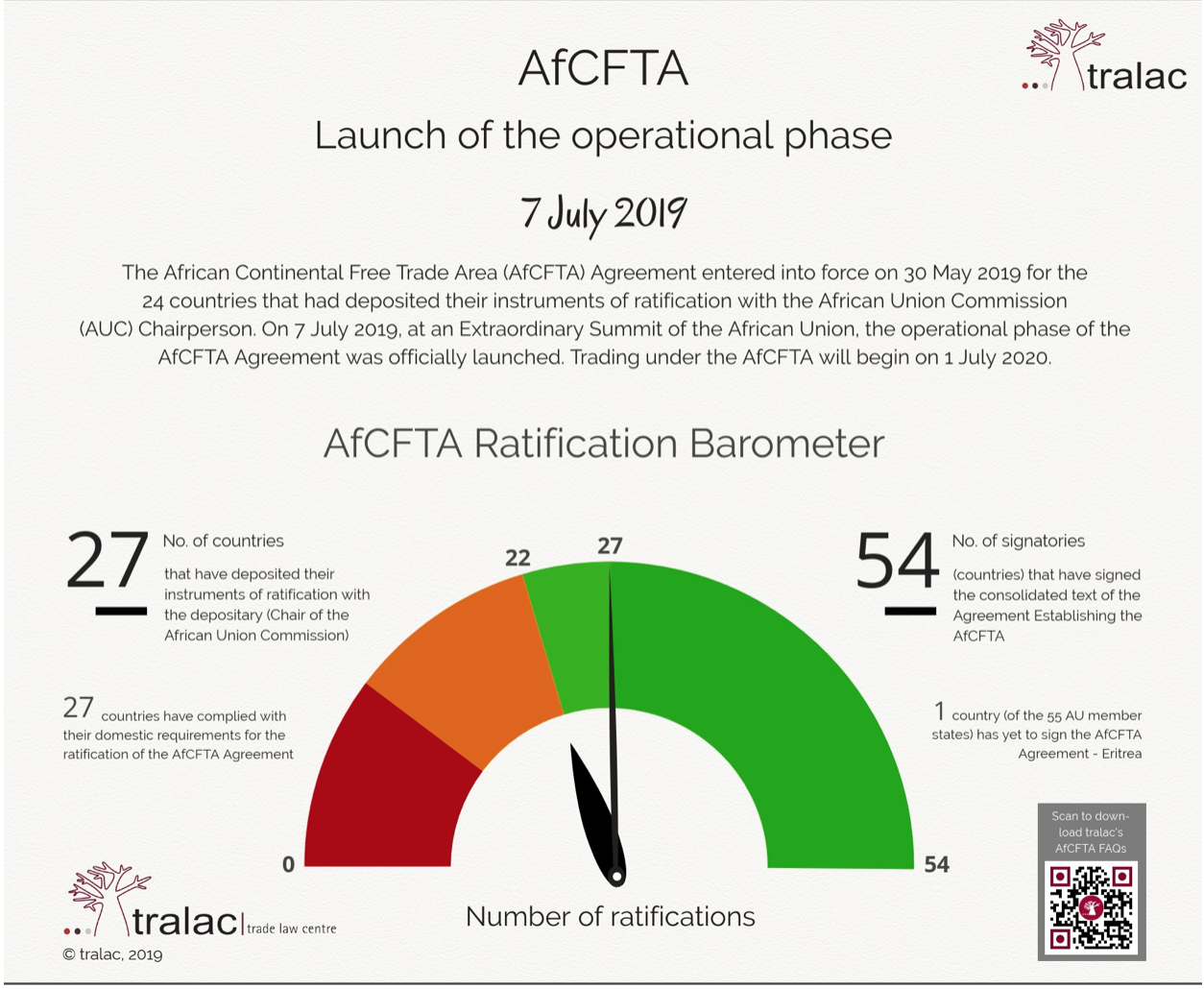 What is the AfCFTA  - where do we stand?
Comprehensive agenda (more than a traditional free trade agreement)
Aim: Boosting intra-African trade, Integration & development

Negotiations under AU Commission -  but are Member-driven

Two phases of negotiations: (i) Goods and services  - priority sectors  - financial services communication, transport, tourism, professional services
     (ii) Investment, Competition & Intellectual Property
No supra-national institutions -- but a unique Secretariat  (to be hosted by Ghana)
Regional Economic Communities (EAC, COMESA, ECOWAS, SADC…) & existing trade regimes (Tripartite FTA) continue as before

Implementation involves legal obligations between & within the State Parties
AfCFTA Design
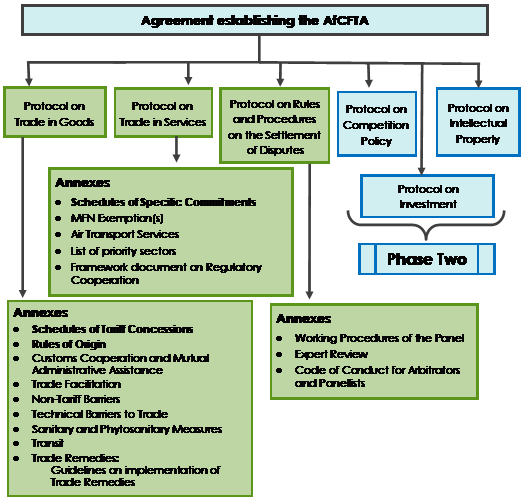 Current Trade Negotiations Overview
RSA cannot negotiate goods agreements unilaterally (SACU memebrship)
SACU a very important destination of SA goods & services
AfCFTA: Still to complete Negotiations re Tariffs & RoO
TFTA: Tariff offer only from Kenya
TFTA acquis preserves REC obligations & TFTAs
Ditto in AfCFTA
AfCFTA Phase II in 2020: Invest, IP, Competition
WTO: Doha Round in limbo, Trade Facilitation Agreement in force, Fisheries subsidies, next Ministerial in Kazakhstan, E-commerce is controversial, Consensus rule revisited? 
Brexit: Roll-over agreement with UK on 12 Sept. 2019
EFTA review
SACU review?
What happens after Brexit and AGOA?
The roll-over Agreement with UK (12 Sept 2019) secures uninterrupted SADC EPA preferences for goods
It contains 2 scenarios --- not new benefits
What will happen on 31 oct. 2019 re Brexit?
Hard Brexit: Tough trade conditions under WTO rules
An orderly Brexit provides  2 years transition, no disruption & time to strike a long-term deal
AGOA preferences are not reciprocal and vital for many
AGOA ends in 2025
US wants specific bilateral trade agreements in Africa 
What is Parliament’s role? Art 231 Constitution.
Resources
AfCFTA Booklet   https://www.tralac.org/documents/resources/booklets/2757-tralac-afcfta-booklet-march-2019/file.html

Trade Explainer   - print copies provided (all trade acronyms are included)